2025-2026 Katy ISDCourse Selection
Information for Upcoming
 7th Grade 
Students and Parents
Promotion to 7th Grade
You must have an overall average of 70 or higher in all courses.
You must also have an overall average of 70 or higher in 3 of the 4 core subject areas: 
     1. English and Reading 
     2. Math
     3. Science 
     4. Social Studies 

Students who do not meet these requirements must either attend summer school or repeat the current grade.
Choosing Courses – Class Formats
Academic courses are designed for all students. These courses are on grade level and allow more time to review concepts. 
KAP courses are more challenging than academic. They are fast-paced and help prepare students for AP classes in high school. 
GT courses require students to be screened and identified for placement in GT courses. 
Students who enroll in KAP or GT ELAR courses are expected to complete a summer reading assignment.
KAP Program Information
An “A” average in the academic class, or a “B” in the KAP class, is a good indicator of future success in a KAP class. 
KAP courses are designed to challenge motivated students and prepare them for success in advanced coursework.
 These courses: 
			typically move at a faster pace, 
			are academically challenging, 
			require more independent learning, 
			might require more study time than academic courses. 
 KAP Social Studies is recommended for students taking KAP English and Reading.
KAP Program Information
Students may exit a KAP course during the first 6-weeks grading period or at the end of the 1st semester. 
The student must have teacher and parent approval to exit. 
If the student’s 6-weeks average falls below 70, it is recommended to move to an academic class at the end of the grading period.
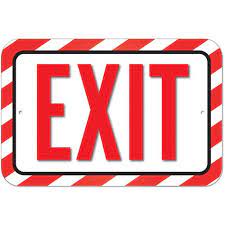 Choosing 7th Grade Courses for Next Year
All students must sign up for the following courses: 
1. English Language Arts and Reading Block 
2. Math 
3. Social Studies 
4. Science 
5. P.E. or Athletics (Athletics if playing football) 
6. One elective and two alternate electives (7th Grade) 
7. Two electives and two alternate electives (7th Grade GT ELA students only)
Choosing Math Level
If you are currently in 6th grade Academic Math, please select 7th grade Academic Math for next year. ( See your counselor if there is a special circumstance)
7th Grade Electives
Band – Beginning or 2nd Year  
Choir – Boys or Girls 
Orchestra – Beginning or 2nd Year 
Theater Arts – Beginning or 2nd Year 
Art – Beginning or 2nd Year 
Publications - Yearbook (application required) See Ms.Raspberry Rm. 122
Leadworthy -an interactive course designed to improve student communication skills, foster character development, and create a growth mindset
7th Grade High School Electives**1 high school credit is earned**
Career Launch Pad- Students will explore and learn about the CTE Programs of Study offered in KISD through fun, hands-on projects and virtual job shadowing opportunities. Students will also be exposed to the soft-skills needed to be successful in tomorrow's workforce. Students will develop a resume and practice interviewing skills. 

Business Information Systems ( BIM)- Students learn computer skills essential for college and work readiness using the industry standard Microsoft Office Suite. Students produce a variety of Word documents, create excel spreadsheets and charts, develop and maintain Access databases, and design professional PowerPoint presentations. Outlook is introduced as a necessary skill in college and work.
High School Credit Courses
Semester grades and grade points earned in all high school credit courses – including those taken in junior high – become a permanent part of the student’s high school transcript. 
If you take a high school credit course in junior high, you MUST NOT request the same course in high school. 
You CANNOT repeat a course for which you have already earned credit. 
No credit is awarded for a duplicated course.
7th Grade P.E. & Athletics
Incoming 7th grade students choose Athletics only if playing football.
Please talk to a coach if you are interested in playing a sport next year.  
Coaches will give the counselors a final list of students to be scheduled into the athletic period later this semester.
Other Courses
Students who do not pass the Math or Reading section of the STAAR test will be recommended to take these classes in place of P.E. or the elective choice. 
Math Lab is designed to help refine and review math skills in preparation for the STAAR test. 

Reading Elective is designed to help improve reading level and basic reading skills in preparation for the STAAR test.
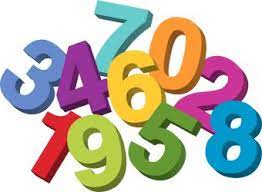 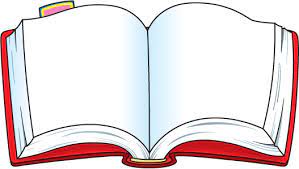 Parent Approval Verification
Students/parents will check course requests through School Links. 
Parents will receive an email notification when courses have been approved by the counselor.
Parents will approve the courses through School Links by March 9th.
The course request shown in School Links is the list of courses that you selected. It is NOT the schedule.
Course Changes After Approval
Course changes will only be made for the following reasons : 
Error in scheduling by the school (data entry error); 
Student has not met course prerequisites; 
Student has already earned credit for the course;
Change in program (athletics, fine arts, etc.); 
Level changes as recommended by the teacher and counselor, with parent and principal approval;
Student did not meet standard on STAAR
REMEMBER!
Submit course entry in SchooLinks from February 3rd- March 9th 
 Choose your courses wisely – think carefully about your choices. 
 Talk to your teachers about KAP placement. 
 Choose the elective that’s most interesting to you.             
 7th Graders list two alternate electives.  
 Submit course entry on time. 
DEADLINE is March 9th.
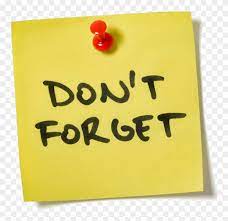